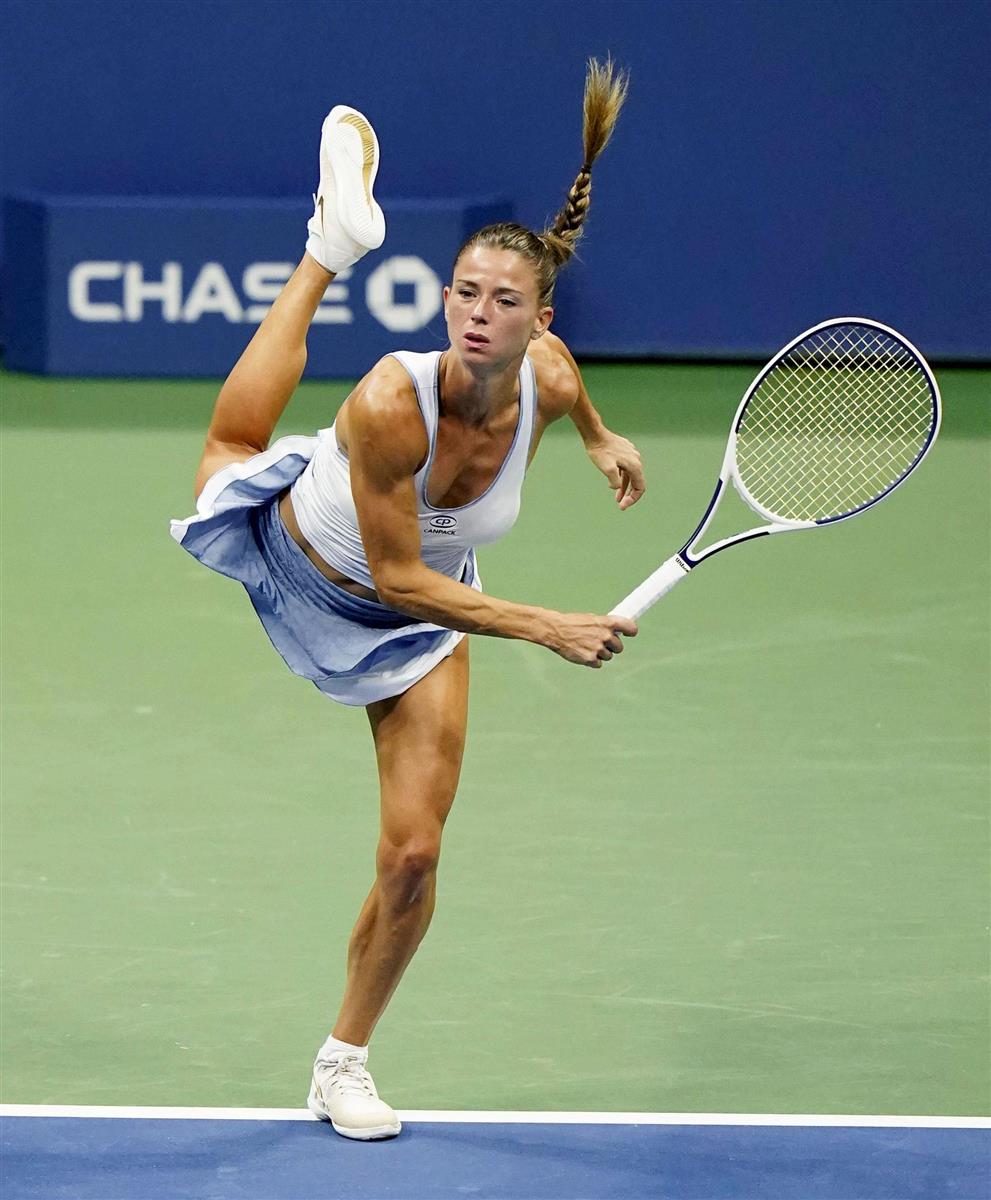 .
.
〜
JUST DO ITに
私も共感
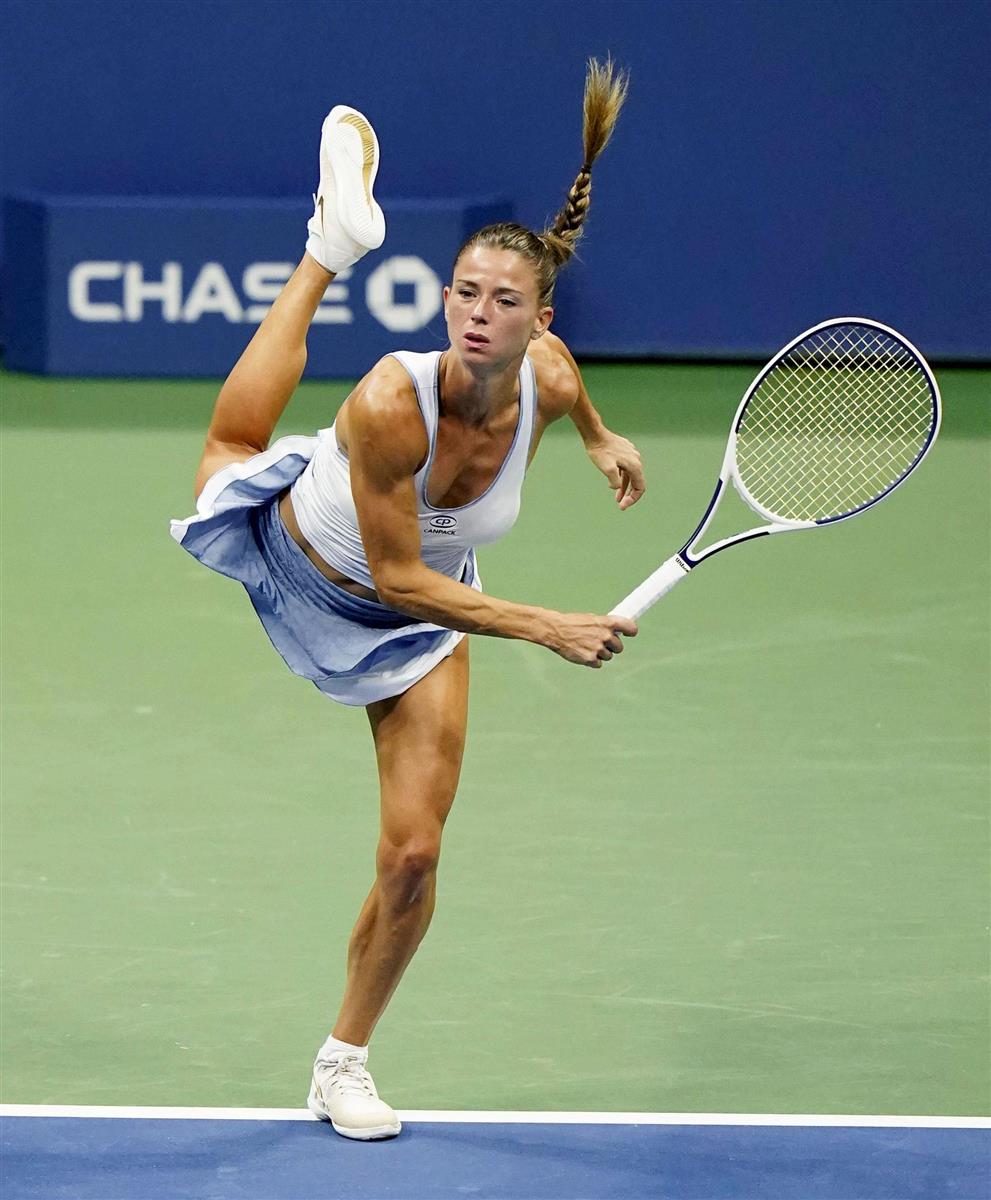 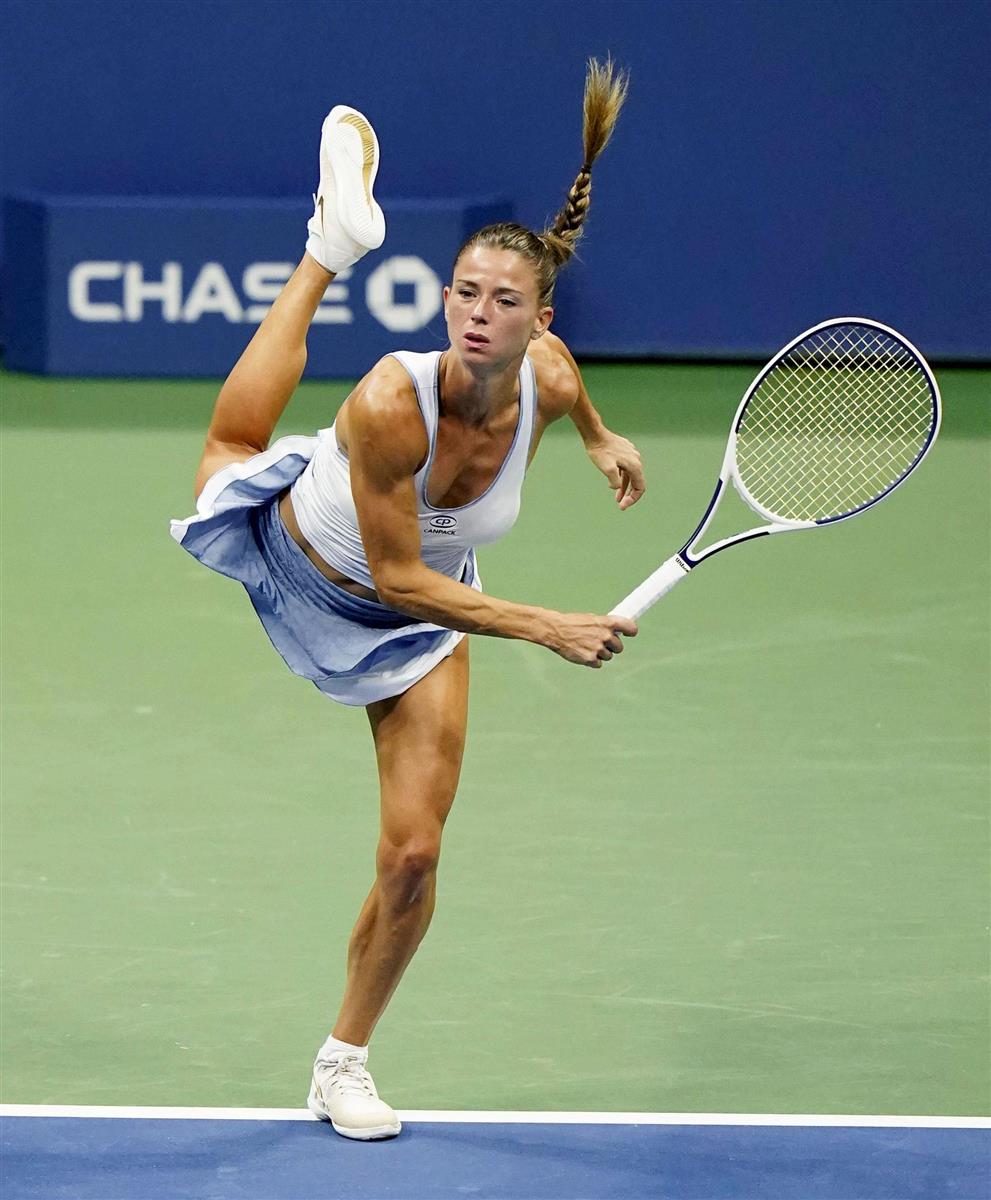 .
.
〜
JUST DO ITに
私も共感
mash
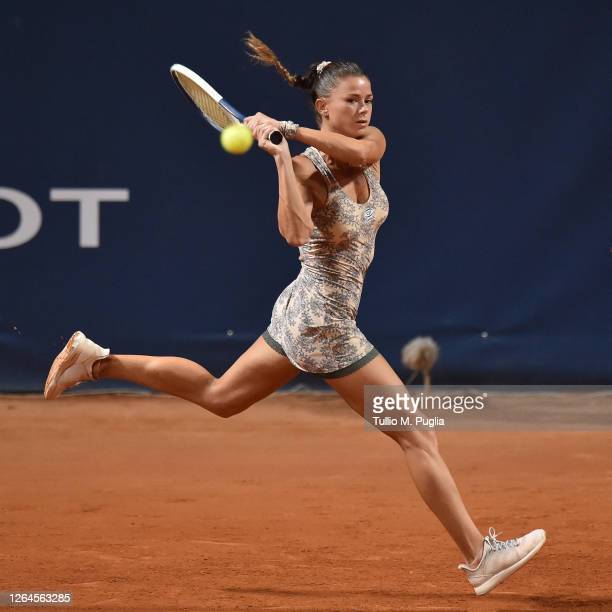 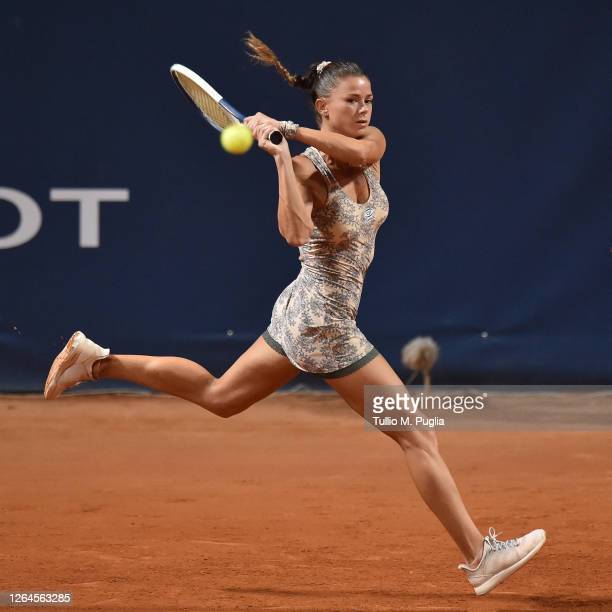